Circulaire EconomieInrichting van een gebiedPeriode 4
Planning deze periode
Een circulair gebiedsontwikkeling
Een circulair ontwerp
Zichtbaar duurzaam
Duurzame materialen
Biodiversiteit & vergroening
Klimaat adaptief & natuur inclusief
Vorige week
Een circulair gebied 
Je kan zelf een beeldvormen over een circulair gebied
Je weet welke elementen er terug komen in een circulair gebied
Je kan uitleggen hoe je in een gebied reststromen zichtbaar kan maken
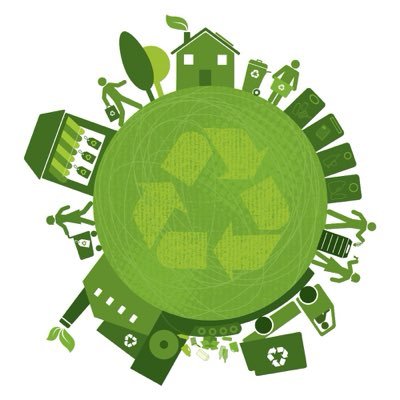 De circulaire economie streeft  naar waardencreatie
Natuurlijke
Intellectuele
Financiële
Materiele
Sociaal-relationele
Menselijke
[Speaker Notes: Periode 2, leerjaar 2; zijn de intellectuele, financiële en materiele waarde aanbod gekomen.
Deze periode worden de natuurlijke, intellectuele, sociaal-relationele en menselijke waarde besproken en behandeld.]
Nederland circulair 2050
“Omdat Nederland een beperkt grondgebied heeft, is er aandacht nodig voor de ruimtelijke implicaties van de opgaven” (Planbureau voor de leefomgeving, PBL).
(links – rechts) Energieweg, Nijmegen & Harmoniepark, Tilburg
Ontwikkelprincipes
Bij het “circulair” ontwikkelen moet je rekening houden met de volgende punten:
Energievraag minimaliseren
Systeemdenken, toekomst gericht ontwerp
Toepassen van de R-strategie

Dit komt bijvoorbeeld neer op het volgende: 
Lokale uitwisseling van reststromen, flexibel ontwerp en een knooppunt van mobiliteit(verbinding van fiets, wandel en ov routes).
R-strategie
[Speaker Notes: multimodaal knooppunt van mobiliteit; betekend een verbinding van fiets, wandel en ov routes]
Vandaag
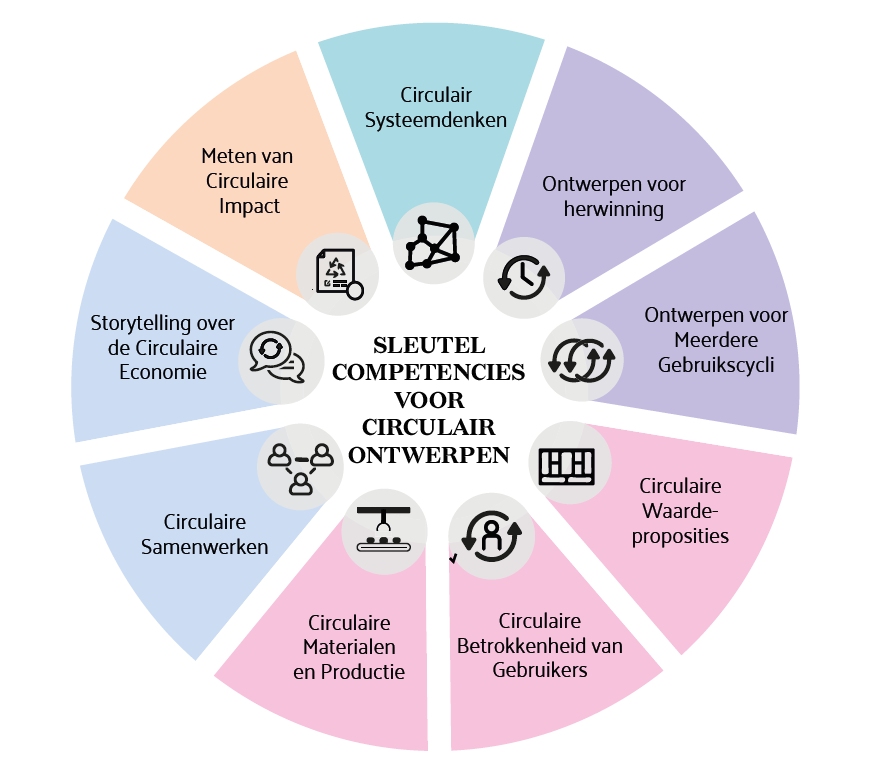 Een circulair ontwerp
Gastles van PET naar Pret
Brainstormen 
Verschillende manieren van ontwerpen
Verschillende manieren waarop producten een keten doorlopen
Circulaire ontwerpen
De competenties die je nodig heb om een circulair ontwerp te maken gaan verder dan alleen een tof idee. 

Want hoe zorg je ervoor dat mensen jou product willen hebben?

Wat maakt jou product nu zo circulair?

Welke waarden heb jij toegevoegd aan je product?

Is het product gemakkelijk te hergebruiken?
Het komt grofweg neer op zes verschillende ontwerp strategieën
Waar natuurlijk verschillende ontwerp strategieën elkaar overlappen.
1. Ontwerp om te hechten
Deze strategie is voor veel ontwerpers een heilige graal. Zij onderzoeken de manier waarop gebruikers een bepaalde band ontwikkelen met het object dat ze gebruiken. De complexiteit van hechting en bonding is een grote uitdaging.
[Speaker Notes: 1. Ontwerp om te hechten
Deze strategie is voor veel ontwerpers een heilige graal. Zij onderzoeken de manier waarop gebruikers een bepaalde band ontwikkelen met het object dat ze gebruiken. De complexiteit van hechting en bonding is een grote uitdaging.
2. Ontwerp voor levensduur
Deze strategie is gebaseerd op het definiëren van een optimale productbetrouwbaarheid. Het is een welomschreven technisch gebied. Idealiter zou de levensduur van een product in overeenstemming moeten zijn met de economische en stilistische levensduur.
3. Ontwerp voor compatibiliteit
Deze strategie is voortdurend in ontwikkeling. Digitale technologie, bijvoorbeeld, valt of staat vaak bij de compatibiliteit met andere systemen. Er is een interessant spanningsveld tussen standaardisatie en persoonlijk maatwerk.
4. Ontwerp voor onderhouds- en reparatiegemak
Onderhoud en reparatie zijn momenteel verdeeld over de oorspronkelijke fabrikant, reparatiedienstverleners en de gebruikers. De gebruikers worden op een nogal betuttelende manier behandeld door de producenten en distributeurs. Vaak is reparatie niet toegestaan, op straffe van verlies van garantie.
5. Ontwerp om up te daten
Deze strategie houdt in dat er mogelijkheden zijn om een product te veranderen. Aanpassing aan verschillende functies door gedeeltelijke uitwisseling is gebruikelijk, maar minder vaak wordt het product geüpgraded. Vooral de digitale technologie ontwikkelt zich zo snel dat de mogelijkheid tot upgraden beperkt is. Waardeproposities moeten daarvoor veranderen.
6. Ontwerp voor demontage en hermontage
Deze strategie is deels nieuw. Eenvoudige demontage is een klassieke vereiste voor duurzaamheid. De mogelijkheid om opnieuw in elkaar te zetten is vergelijkbaar met de vorige drie strategieën, maar kan ook bestaan uit assemblage met onderdelen van andere producten om iets anders te worden.
Onder andere Circo gebruikt het boek Products that Last als onderdeel van trajecten]
2. Ontwerp voor levensduur
Deze strategie is gebaseerd op het definiëren van een optimale productbetrouwbaarheid. Het is een welomschreven technisch gebied. Idealiter zou de levensduur van een product in overeenstemming moeten zijn met de economische en stilistische levensduur.
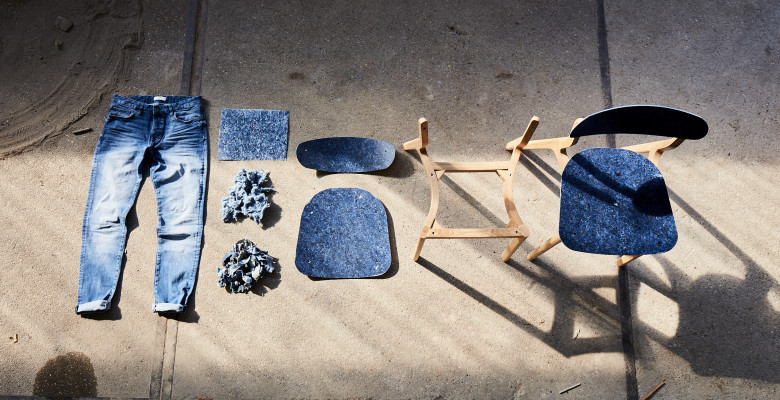 [Speaker Notes: 2. Ontwerp voor levensduur
Deze strategie is gebaseerd op het definiëren van een optimale productbetrouwbaarheid. Het is een welomschreven technisch gebied. Idealiter zou de levensduur van een product in overeenstemming moeten zijn met de economische en stilistische levensduur.
3. Ontwerp voor compatibiliteit
Deze strategie is voortdurend in ontwikkeling. Digitale technologie, bijvoorbeeld, valt of staat vaak bij de compatibiliteit met andere systemen. Er is een interessant spanningsveld tussen standaardisatie en persoonlijk maatwerk.
4. Ontwerp voor onderhouds- en reparatiegemak
Onderhoud en reparatie zijn momenteel verdeeld over de oorspronkelijke fabrikant, reparatiedienstverleners en de gebruikers. De gebruikers worden op een nogal betuttelende manier behandeld door de producenten en distributeurs. Vaak is reparatie niet toegestaan, op straffe van verlies van garantie.
5. Ontwerp om up te daten
Deze strategie houdt in dat er mogelijkheden zijn om een product te veranderen. Aanpassing aan verschillende functies door gedeeltelijke uitwisseling is gebruikelijk, maar minder vaak wordt het product geüpgraded. Vooral de digitale technologie ontwikkelt zich zo snel dat de mogelijkheid tot upgraden beperkt is. Waardeproposities moeten daarvoor veranderen.
6. Ontwerp voor demontage en hermontage
Deze strategie is deels nieuw. Eenvoudige demontage is een klassieke vereiste voor duurzaamheid. De mogelijkheid om opnieuw in elkaar te zetten is vergelijkbaar met de vorige drie strategieën, maar kan ook bestaan uit assemblage met onderdelen van andere producten om iets anders te worden.
Onder andere Circo gebruikt het boek Products that Last als onderdeel van trajecten]
3. Ontwerp voor compatibiliteit
Deze strategie is voortdurend in ontwikkeling. Digitale technologie, bijvoorbeeld, valt of staat vaak bij de compatibiliteit met andere systemen. Er is een interessant spanningsveld tussen standaardisatie en persoonlijk maatwerk.
[Speaker Notes: 2. Ontwerp voor levensduur
Deze strategie is gebaseerd op het definiëren van een optimale productbetrouwbaarheid. Het is een welomschreven technisch gebied. Idealiter zou de levensduur van een product in overeenstemming moeten zijn met de economische en stilistische levensduur.
3. Ontwerp voor compatibiliteit
Deze strategie is voortdurend in ontwikkeling. Digitale technologie, bijvoorbeeld, valt of staat vaak bij de compatibiliteit met andere systemen. Er is een interessant spanningsveld tussen standaardisatie en persoonlijk maatwerk.
4. Ontwerp voor onderhouds- en reparatiegemak
Onderhoud en reparatie zijn momenteel verdeeld over de oorspronkelijke fabrikant, reparatiedienstverleners en de gebruikers. De gebruikers worden op een nogal betuttelende manier behandeld door de producenten en distributeurs. Vaak is reparatie niet toegestaan, op straffe van verlies van garantie.
5. Ontwerp om up te daten
Deze strategie houdt in dat er mogelijkheden zijn om een product te veranderen. Aanpassing aan verschillende functies door gedeeltelijke uitwisseling is gebruikelijk, maar minder vaak wordt het product geüpgraded. Vooral de digitale technologie ontwikkelt zich zo snel dat de mogelijkheid tot upgraden beperkt is. Waardeproposities moeten daarvoor veranderen.
6. Ontwerp voor demontage en hermontage
Deze strategie is deels nieuw. Eenvoudige demontage is een klassieke vereiste voor duurzaamheid. De mogelijkheid om opnieuw in elkaar te zetten is vergelijkbaar met de vorige drie strategieën, maar kan ook bestaan uit assemblage met onderdelen van andere producten om iets anders te worden.
Onder andere Circo gebruikt het boek Products that Last als onderdeel van trajecten]
4. Ontwerp voor onderhouds- en reparatiegemak
Onderhoud en reparatie zijn momenteel verdeeld over de oorspronkelijke fabrikant, reparatiedienstverleners en de gebruikers. De gebruikers worden op een nogal betuttelende manier behandeld door de producenten en distributeurs. Vaak is reparatie niet toegestaan, op straffe van verlies van garantie.
[Speaker Notes: 4. Ontwerp voor onderhouds- en reparatiegemak
Onderhoud en reparatie zijn momenteel verdeeld over de oorspronkelijke fabrikant, reparatiedienstverleners en de gebruikers. De gebruikers worden op een nogal betuttelende manier behandeld door de producenten en distributeurs. Vaak is reparatie niet toegestaan, op straffe van verlies van garantie.
5. Ontwerp om up te daten
Deze strategie houdt in dat er mogelijkheden zijn om een product te veranderen. Aanpassing aan verschillende functies door gedeeltelijke uitwisseling is gebruikelijk, maar minder vaak wordt het product geüpgraded. Vooral de digitale technologie ontwikkelt zich zo snel dat de mogelijkheid tot upgraden beperkt is. Waardeproposities moeten daarvoor veranderen.
6. Ontwerp voor demontage en hermontage
Deze strategie is deels nieuw. Eenvoudige demontage is een klassieke vereiste voor duurzaamheid. De mogelijkheid om opnieuw in elkaar te zetten is vergelijkbaar met de vorige drie strategieën, maar kan ook bestaan uit assemblage met onderdelen van andere producten om iets anders te worden.
Onder andere Circo gebruikt het boek Products that Last als onderdeel van trajecten]
5. Ontwerp om up te daten
Deze strategie houdt in dat er mogelijkheden zijn om een product te veranderen. Aanpassing aan verschillende functies door gedeeltelijke uitwisseling is gebruikelijk, maar minder vaak wordt het product geüpgraded. Vooral de digitale technologie ontwikkelt zich zo snel dat de mogelijkheid tot upgraden beperkt is. Waardeproposities moeten daarvoor veranderen.
[Speaker Notes: 4. Ontwerp voor onderhouds- en reparatiegemak
Onderhoud en reparatie zijn momenteel verdeeld over de oorspronkelijke fabrikant, reparatiedienstverleners en de gebruikers. De gebruikers worden op een nogal betuttelende manier behandeld door de producenten en distributeurs. Vaak is reparatie niet toegestaan, op straffe van verlies van garantie.
5. Ontwerp om up te daten
Deze strategie houdt in dat er mogelijkheden zijn om een product te veranderen. Aanpassing aan verschillende functies door gedeeltelijke uitwisseling is gebruikelijk, maar minder vaak wordt het product geüpgraded. Vooral de digitale technologie ontwikkelt zich zo snel dat de mogelijkheid tot upgraden beperkt is. Waardeproposities moeten daarvoor veranderen.
6. Ontwerp voor demontage en hermontage
Deze strategie is deels nieuw. Eenvoudige demontage is een klassieke vereiste voor duurzaamheid. De mogelijkheid om opnieuw in elkaar te zetten is vergelijkbaar met de vorige drie strategieën, maar kan ook bestaan uit assemblage met onderdelen van andere producten om iets anders te worden.
Onder andere Circo gebruikt het boek Products that Last als onderdeel van trajecten]
6. Ontwerp voor demontage en hermontage
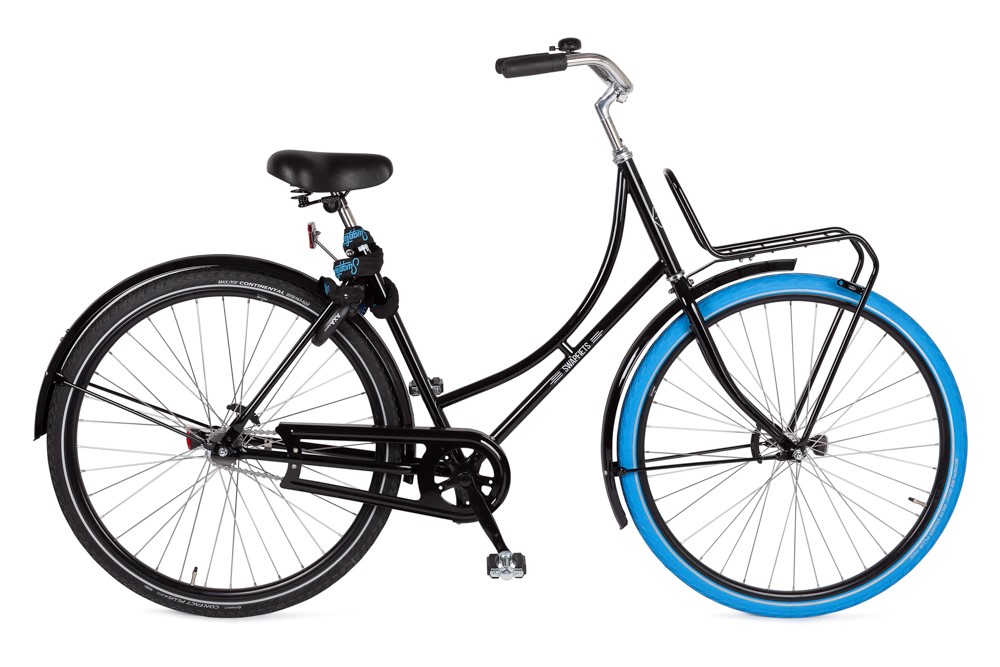 Deze strategie is deels nieuw. Eenvoudige demontage is een klassieke vereiste voor duurzaamheid. De mogelijkheid om opnieuw in elkaar te zetten is vergelijkbaar met de vorige drie strategieën, maar kan ook bestaan uit assemblage met onderdelen van andere producten om iets anders te worden.
[Speaker Notes: 6. Ontwerp voor demontage en hermontage
Deze strategie is deels nieuw. Eenvoudige demontage is een klassieke vereiste voor duurzaamheid. De mogelijkheid om opnieuw in elkaar te zetten is vergelijkbaar met de vorige drie strategieën, maar kan ook bestaan uit assemblage met onderdelen van andere producten om iets anders te worden.
Onder andere Circo gebruikt het boek Products that Last als onderdeel van trajecten]
Waardecreatie, preventive en waardebehoud
Verschillende manieren om duurzaam naar materialmen en producten te kijken.
De vraag van vandaag. Wat kan een belemmering zijn voor het hergebruiken van producten?
Aantal voorbeelden:
Wet & regelgeving
Giftige stoffen 
Geen duidelijke biologische of technologische cyclus
Vandaag
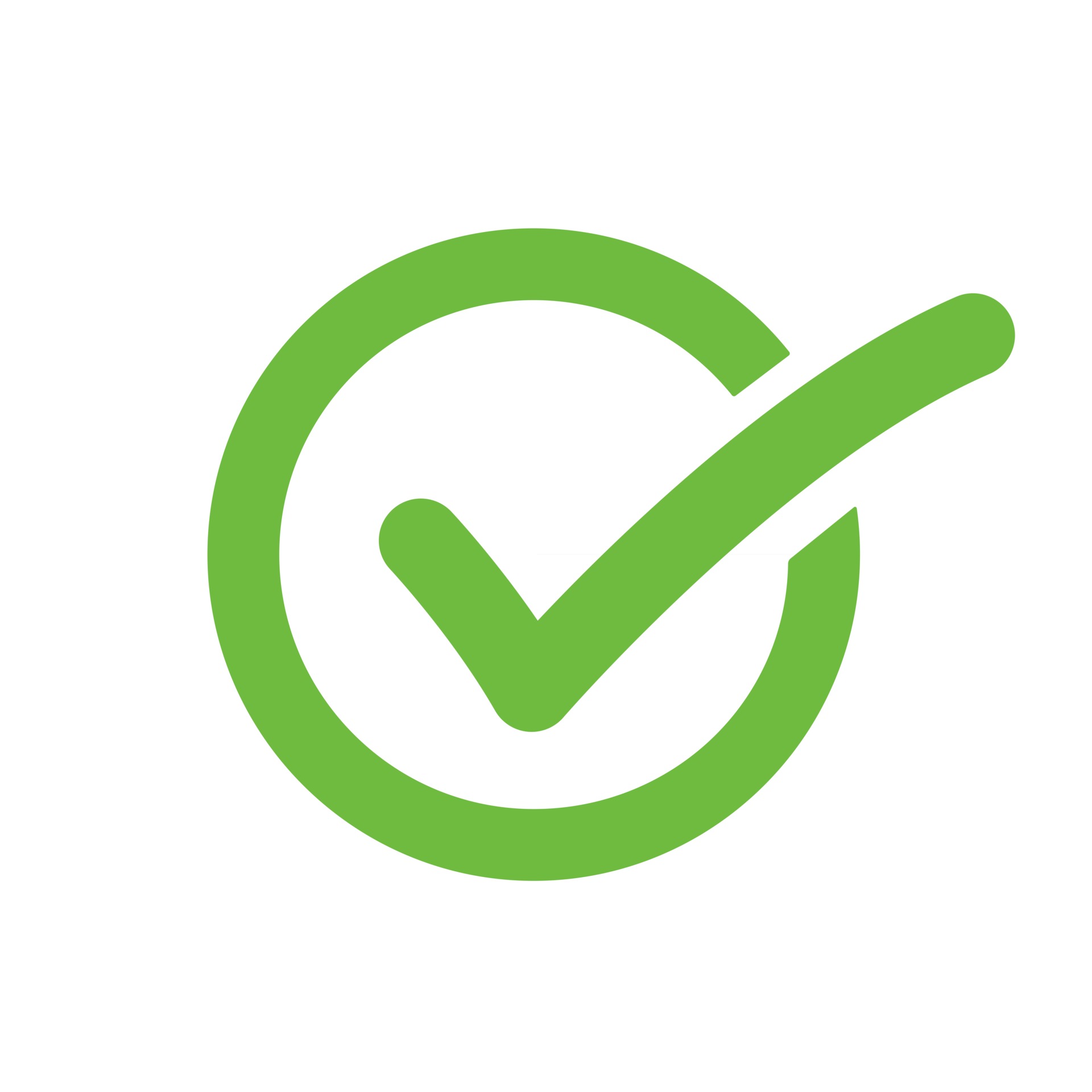 Een circulair ontwerp
Gastles van PET naar Pret
Brainstormen 
Verschillende manieren van ontwerpen